Children of the Lord
St Mark’s Coptic Orthodox Church
Washington DC
June 2019
Matins Gospel
Have I been with you so long, and yet you have not known Me, Philip? 
He who has seen Me has seen the Father; so how can you say, "Show us the Father'? Do you not believe that I am in the Father, and the Father in Me? The words that I speak to you I do not speak on My own authority; but the Father who dwells in Me does the works.
Today’s Gospel
whatever you ask the Father in My name He will give you
I will tell you plainly about the Father. In that day you will ask in My name, and I do not say to you that I shall pray the Father for you; 
for the Father Himself loves you, because you have loved Me, and have believed that I came forth from God.
Catholic Epistle
Blessed be the God and Father of our Lord Jesus Christ, who according to His abundant mercy has begotten us again to a living hope
through the resurrection of Jesus Christ from the dead, to an inheritance incorruptible and undefiled and that does not fade away, reserved in heaven for you, who are kept by the power of God through faith for salvation ready to be revealed in the last time.
The Holy Spirit
The Spirit Himself bears witness with our spirit that we are children of God, 
and if children, then heirs--heirs of God and joint heirs with Christ, if indeed we suffer with [Him], that we may also be glorified together. Rom 8:16-17
[Speaker Notes: Three different Greek words: Teknon (offspring, begotten or born of) , Eyois (son- relationship wise) , Nepios (babes)]
The Holy Spirit
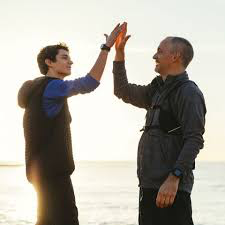 For as many as are led by the Spirit of God, these are sons of God. Rom 8:14
[Speaker Notes: Does not imply age]
Childish Behaviors:
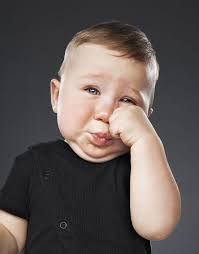 What makes a behavior childish?
Irresponsible
Extremely polarized
All about me (doesn’t see the other)
Needy 
Manipulative 
Impatient 
Relies on tangibles (control)
[Speaker Notes: They are in the way at times of us experiencing His fatherhood]
Do we do this with God?
Catholic Epistle
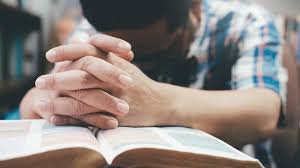 ..by various trials, that the genuineness of your faith, being much more precious than gold that perishes, though it is tested by fire, may be found to praise, honor, and glory…
We pray..
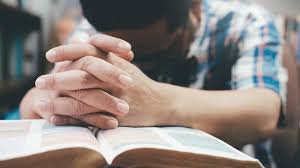 Trusting 
Responsibility-taking 
Accepting Him as He is revealing Himself
Feeling safe  
Allowing His Presence
Glory be to God Amen